Plesso «Rodari»Insegnante: Rega Maria Vita   Sezione: R          Anni: 3, 4, 5
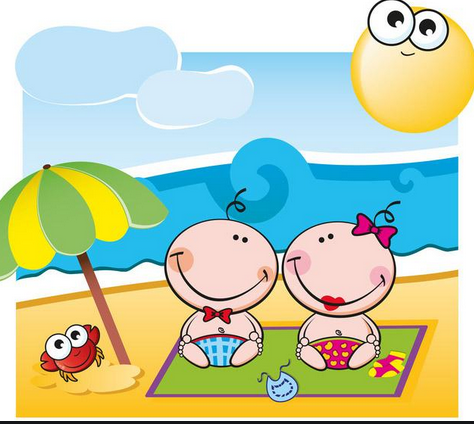 «Poesia sulle
 vacanze estive»
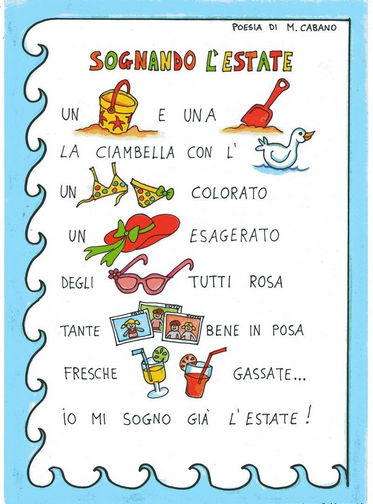 Osserva e impara la poesia illustrata.